Estadística Descriptiva o Análisis Exploratorio de Datos
Explorar los datos, debe ser la primera etapa de todo análisis de datos.

Hay varias formas de organizar los datos:

 Métodos gráficos:  permiten detectar tanto las características sobresalientes que representan el patrón de comportamiento de los datos como las características inesperadas. 

 Medidas resumen:  resumirlos en uno o dos números que pretenden caracterizar el conjunto con la menor distorsión o perdida de información posible.
Estadística descriptiva
Cuando existen datos para toda la población (CENSO) no hay necesidad de
usar métodos estadísticos, ya que es posible calcular exactamente los
parámetros de interés. 

Ejemplo:  en el censo poblacional, se registra el sexo de todas las
personas censadas, que son prácticamente toda la población, así que es posible conocer exactamente la proporción de habitantes de los dos sexos.
Buscamos estudiar un fenómeno de una población
Si puedo estudiar a toda la pobalcion tengo un CENSO
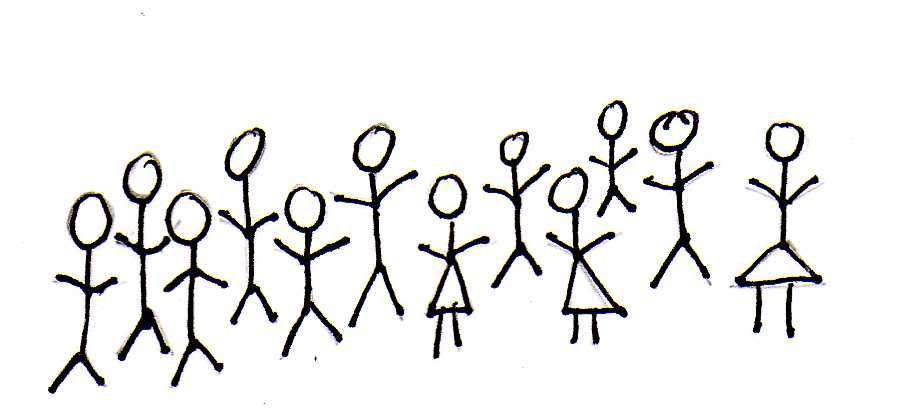 CENSO
Limitaciones				Imposibilidad
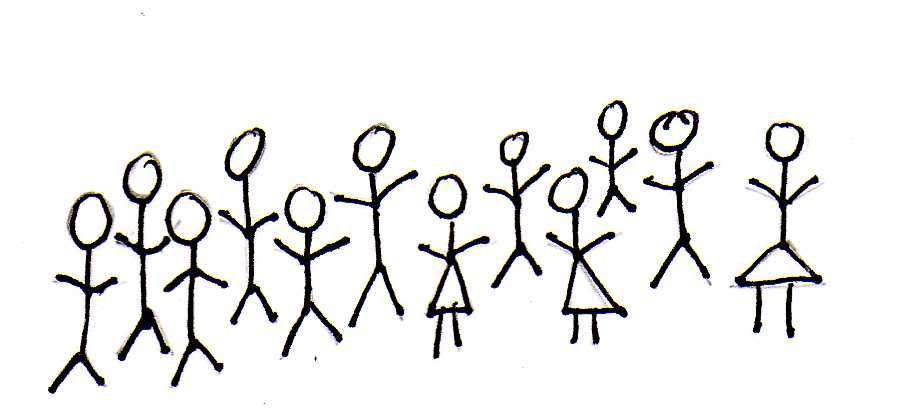 Población
Población
Población
MUESTRA
Estadística descriptiva
VARIABLE: Una variable es una característica que varía de individuo en individuo.

(edad, peso, altura, género, concentración de colesterol en sangre, club de fútbol preferido etc.)

DATOS: son los valores de la variable en estudio.

Los datos disponibles se obtienen a partir de una muestra de la población de interés, como los valores observados de la o las variables de interés.
Los datos guardan información pero será necesario analizarlos o procesarlos para obtener respuestas y sacar conclusiones
Estadística descriptiva
TIPOS DE DATOS:
Categóricos:
 	
              dicotómicos: (dos categorías) ( sexo, genero, fuma o no fuma)
              mas categorías: 
                     nominales: No existe orden obvio entre las categorías.
   	         (país de origen, estado civil, diagnóstico.)
 	     ordinales: Existe un orden natural entre las categorías.
	        (Tabaquismo: No fuma / ex-fumador / fuma ≤ 10 			cigarrillos diarios / fuma > 10 cigarrillos diarios)
	     (Severidad de la patología: Ausente/leve/moderado/severo)
Estadística descriptiva
TIPOS DE DATOS:
Numéricos: el resultado de la observación o medición es un número 

              Discretos: La variable sólo puede tomar un cierto conjunto de        	valores posibles. En general, aparecen por conteo.
                   (número de miembros del hogar, número de intervenciones     	quirúrgicas, número de casos notificados de una cierta patología.)
              Continuos: Generalmente son el resultado de una medición que 	se expresa en unidades. Las mediciones pueden tomar 	teóricamente un conjunto infinito de valores posibles dentro de 	un rango. En la práctica los valores posibles de la variable están 	limitados por la precisión del método de medición o por el modo 	de registro.
		( altura, peso, pH, nivel de colesterol en sangre.)
Estadística descriptiva
¿Por qué es importante identificar el tipo de datos?

Porque el tipo de datos DETERMINA el método de análisis apropiado y válido y cada método de análisis estadístico es específico para un cierto tipo de datos. 

La distinción más importante es entre datos numéricos y categóricos.
Métodos Gráficos REPRESENTACIÓN DE DATOS NUMERICOS
Trataremos de responder a preguntas tales como:


¿Son los valores medidos casi todos iguales?
¿Son muy diferentes unos de otros?
¿En qué sentido difieren?
¿Cómo podemos describir cualquier patrón o tendencia?
¿Son un único grupo? ¿Hay varios grupos de números?
¿Difieren algunos pocos números notablemente del resto?
Métodos Gráficos: REPRESENTACIÓN DE DATOS CATEGÓRICOS
TABLA DE FRECUENCIA
El modo más simple de presentar datos categóricos es por medio de una tabla de frecuencias que indica el número observaciones que caen en cada una de las clases de la variable.
  
GRÁFICO DE BARRAS
A cada categoría o clase de la variable se le asocia una barra cuya altura representa la frecuencia o la frecuencia relativa de esa clase. Las barras difieren sólo en altura, no en ancho.
 
 GRÁFICO DE TORTAS
Se representa la frecuencia relativa de cada categoría como una porción de un círculo, en la que el ángulo se corresponde con la frecuencia relativa correspondiente.
GRÁFICO DE BARRAS
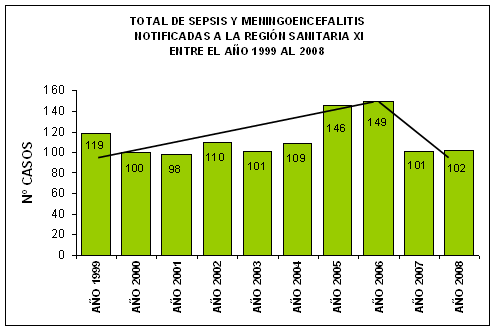 GRÁFICO DE TORTAS
Métodos Gráficos REPRESENTACIÓN DE DATOS NUMERICOS
HISTOGRAMAS
El histograma es el más conocido de los gráficos para resumir un conjunto de datos Numéricos.


Para construir un histograma es necesario previamente construir una tabla de frecuencias.
Métodos Gráficos REPRESENTACIÓN DE DATOS NUMERICOS
HISTOGRAMAS 
Dividimos el rango de los n datos en intervalos o clases, que no se
superponen. Las clases deben ser excluyentes y exhaustivas.

Contamos la cantidad de datos en cada intervalo o clase, es decir la frecuencia.

También podemos usar para cada intervalo la frecuencia relativa



Graficamos el histograma en un par de ejes coordenados representando en las abscisas los intervalos y sobre cada uno de ellos un rectángulo cuya área es proporcional a la frecuencia relativa de dicho intervalo.
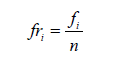 Métodos Gráficos REPRESENTACIÓN DE DATOS NUMERICOS
HISTOGRAMAS
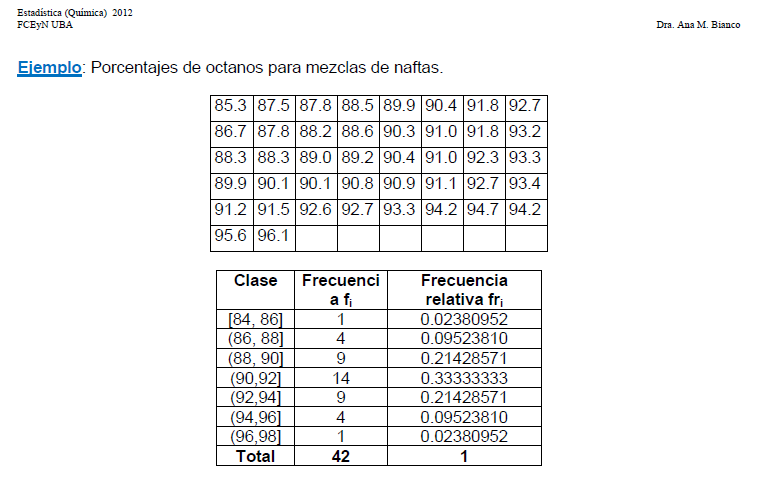 Métodos Gráficos REPRESENTACIÓN DE DATOS NUMERICOS
HISTOGRAMAS
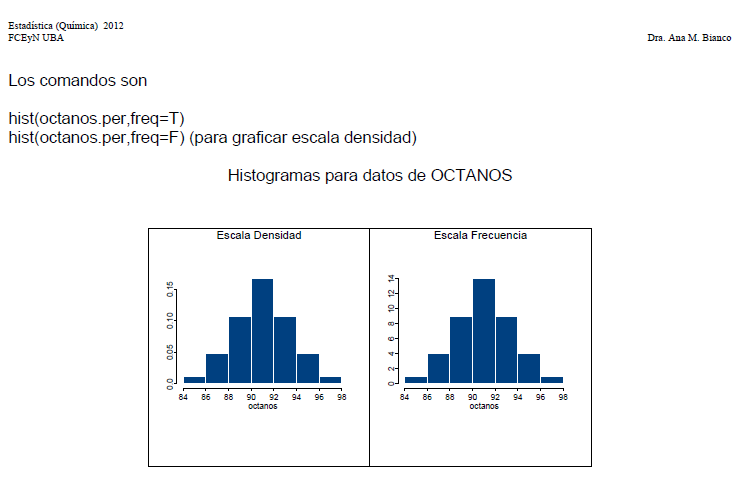 Métodos Gráficos REPRESENTACIÓN DE DATOS NUMERICOS
HISTOGRAMAS 
 No es necesario que todos los intervalos tengan la misma longitud, pero es recomendable que así sea. Esto facilita la lectura.

El histograma representa la frecuencia o la frecuencia relativa a través del área y no a través de la altura.

Es recomendable tomar

Altura del rectángulo =   frecuencia relativa
		            Long. del intervalo

De esta manera el área es 1 y dos histogramas son fácilmente comparables independientemente de la cantidad de observaciones en las que se basa cada uno.
Métodos Gráficos REPRESENTACIÓN DE DATOS NUMERICOS
HISTOGRAMAS
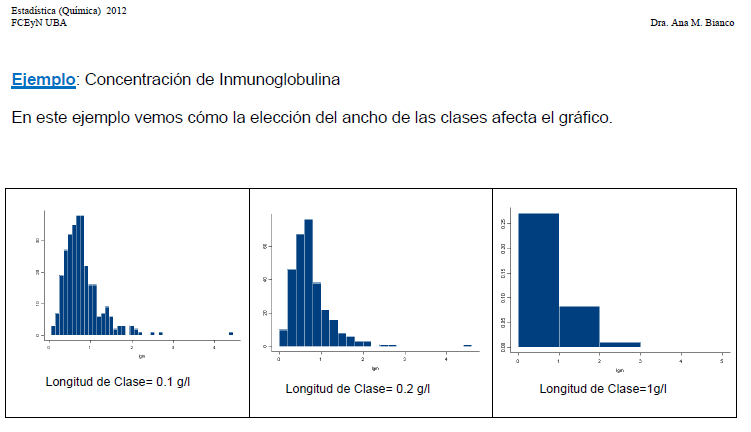 Métodos Gráficos REPRESENTACIÓN DE DATOS NUMERICOS
HISTOGRAMAS 

No existen criterios óptimos para elegir la cantidad de intervalos. En general, entre 8 y 15 intervalos deberían ser suficientes. Muchos o muy pocos intervalos puede ser poco informativo.

Se busca un equilibrio entre un histograma muy irregular y uno demasiado suavizado.
Métodos Gráficos REPRESENTACIÓN DE DATOS NUMERICOS
HISTOGRAMAS 

¿Qué podemos ver en un histograma?
 Rango de variación de los datos (Mínimo – Máximo)
 Intervalos más frecuentes
 Simetría o Asimetría
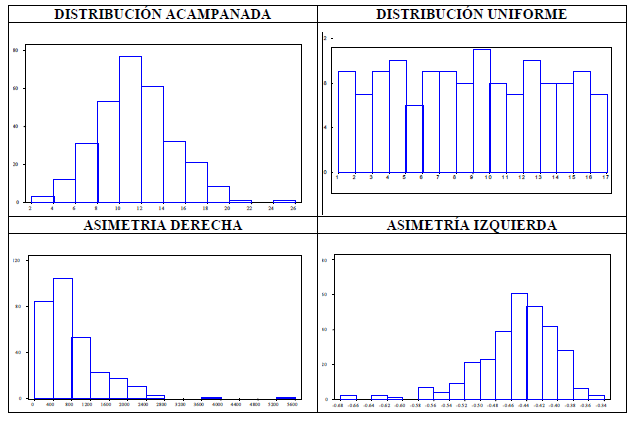 Métodos Gráficos REPRESENTACIÓN DE DATOS NUMERICOS
HISTOGRAMAS 

¿En que difieren un gráfico de barras y un histograma?


El gráfico de barras representa el porcentaje en la altura de la barra. Mientras que en un histograma el porcentaje se representa en el área de la barra.

- En el gráfico de barras, las barras se representan separadas para indicar que no hay continuidad entre las categorías. En un histograma barras adyacentes deben estar en contacto indicando que la variable es continua.
Métodos Gráficos REPRESENTACIÓN DE DATOS NUMERICOS
HISTOGRAMAS
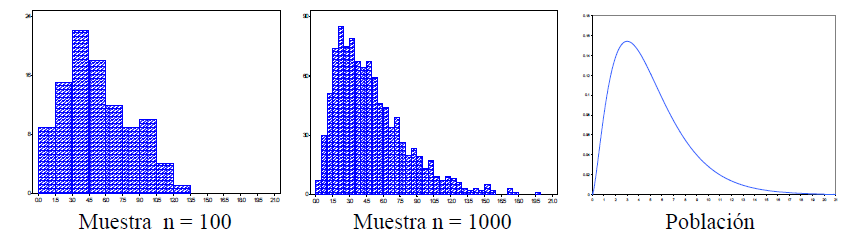 Medidas resumen
Resumiremos la información de los datos mediante medidas de fácil interpretación que reflejen sus características más relevantes.  Las medidas resúmenes son útiles para comparar conjuntos de datos  y para presentar los resultados de un estudio. 

Se clasifican en dos grupos principales: 
  
Medidas de posición o localización: describen un valor alrededor del cual se
encuentran las observaciones.

Medidas de dispersión o escala:  pretenden expresar cuán variable es un conjunto de datos.
Medidas resumen
Medidas de Posición o Centrado
Promedio o Media Muestral

Sumamos todas las observaciones y dividimos por el número total datos.
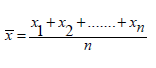 Medidas resumen
Medidas de Posición o Centrado
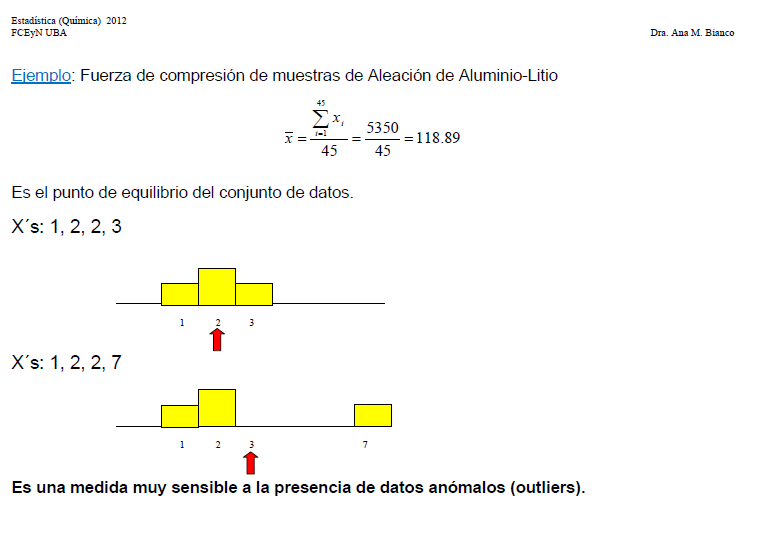 Medidas resumen
Medidas de Posición o Centrado
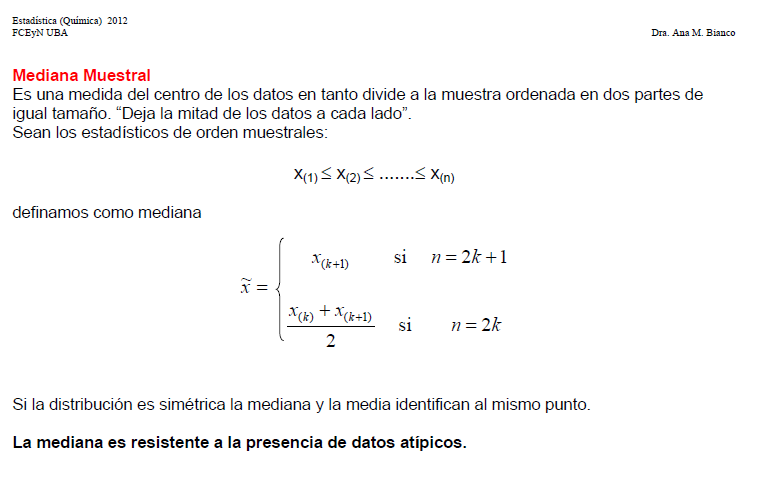 Medidas resumen
Medidas de Posición o Centrado
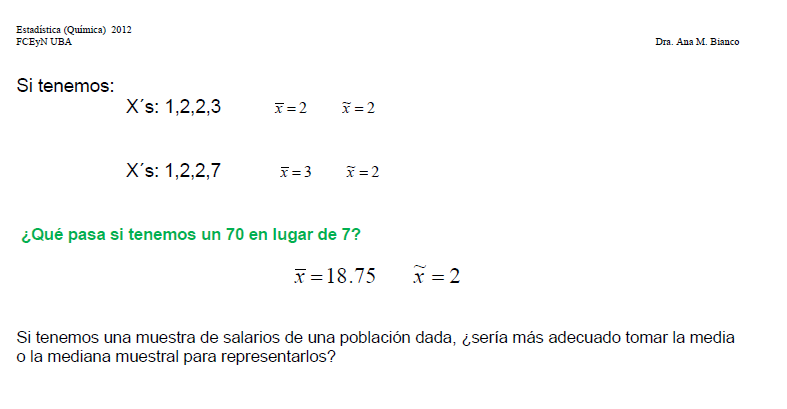 Medidas resumen
Medidas de Posición o Centrado
Mediana poblacional

La mediana poblacional se define de modo equivalente a la mediana muestral y es el valor de la variable por debajo del cual se encuentra a lo sumo el 50% de la población y por encima del cual se encuentra a lo sumo el 50% de la población.
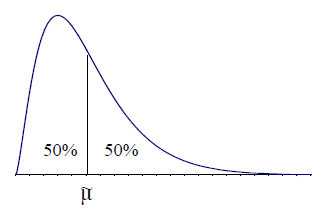 Medidas resumen
Medidas de Posición o Centrado
Mediana poblacional
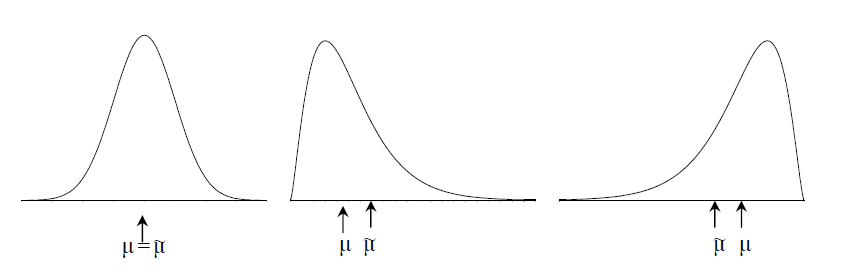 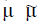 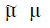 Medidas resumen
Medidas de Posición o Centrado
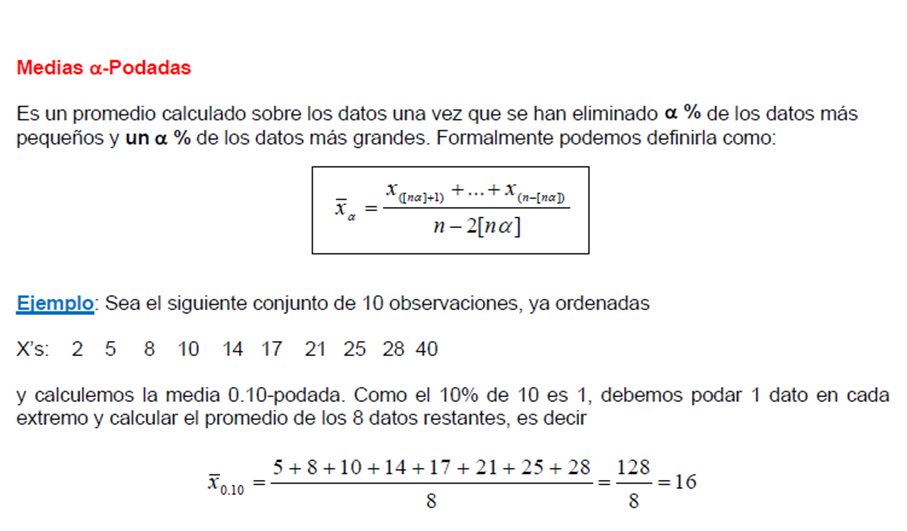 Medidas resumen
Medidas de Dispersión
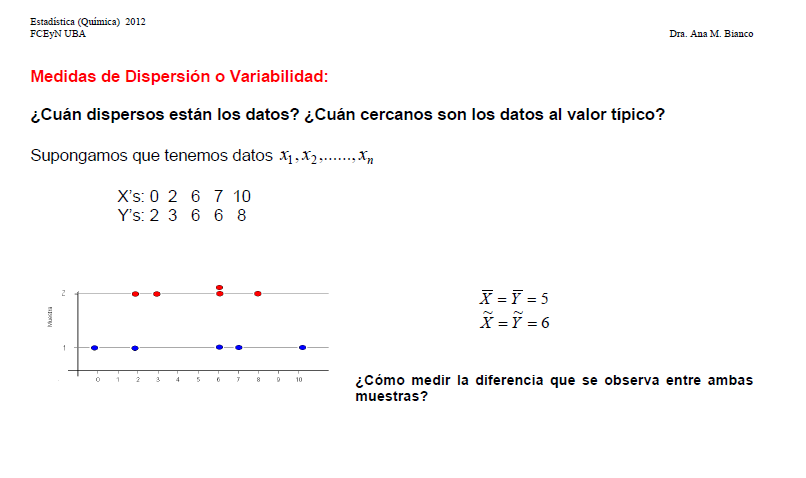 Medidas resumen
Medidas de Dispersión
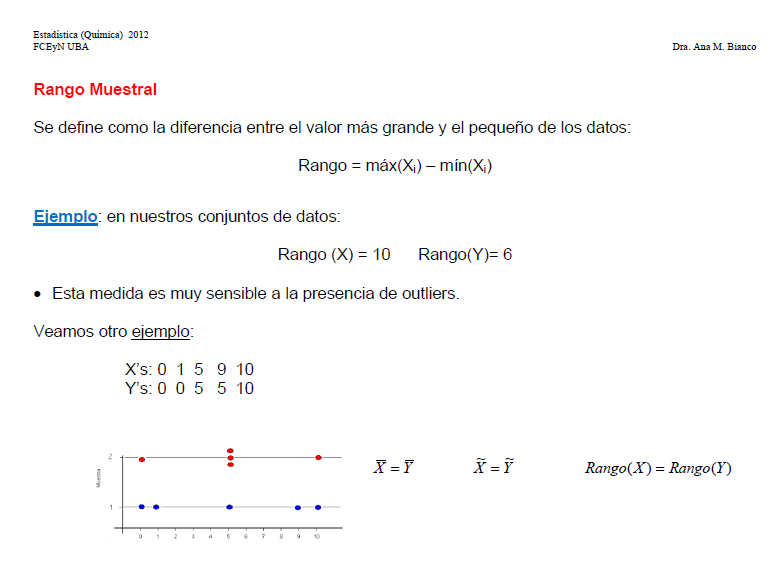 Medidas resumen
Medidas de Dispersión
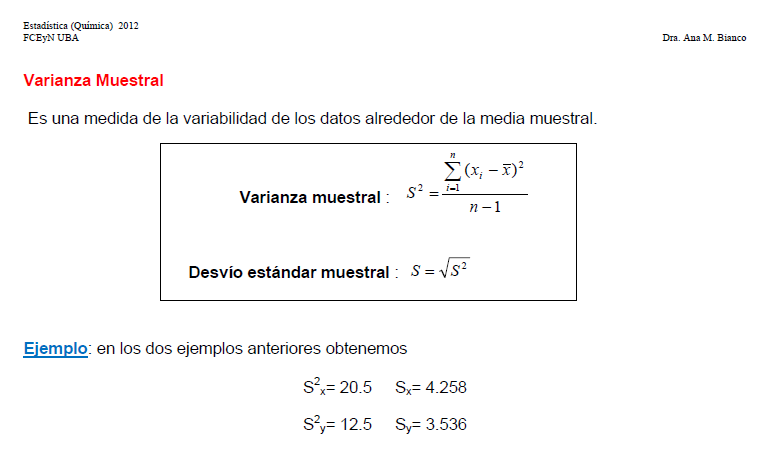 Medidas resumen
Medidas de Dispersión
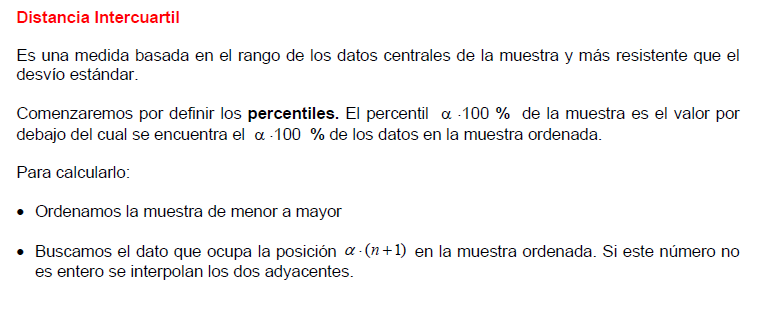 Medidas resumen
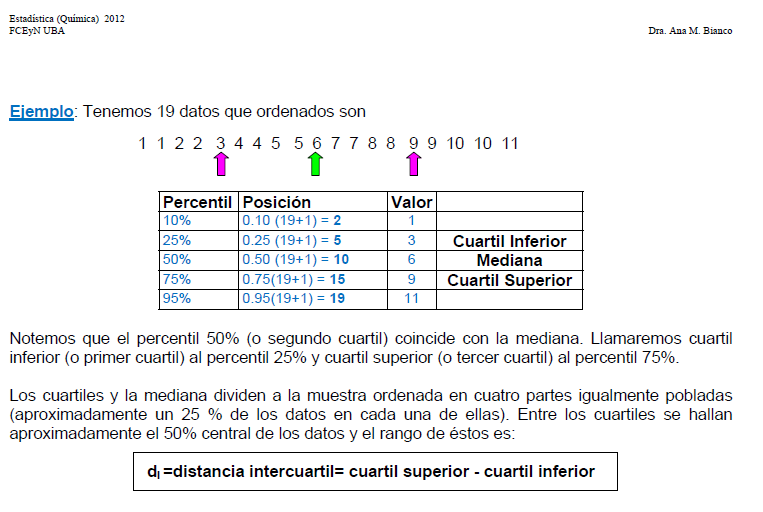 Medidas de Dispersión
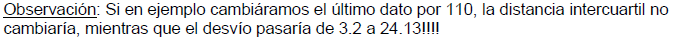 Medidas resumen
Medidas de Dispersión
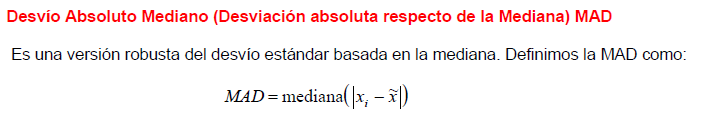 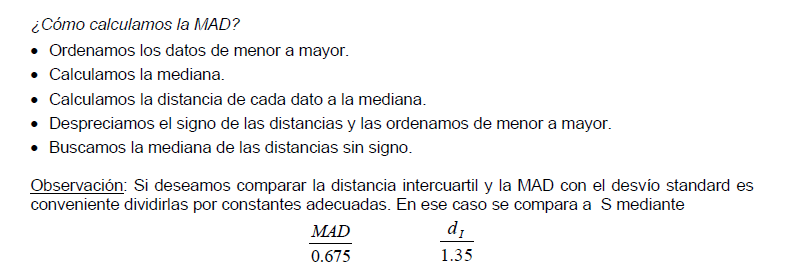 Métodos Gráficos REPRESENTACIÓN DE DATOS NUMERICOS
Boxplot

Representamos una escala vertical u horizontal

2. Dibujamos una caja cuyos extremos son los cuartiles y dentro de ella un segmento que corresponde a la mediana.

3. A partir de cada extremo dibujamos un segmento hasta el dato más alejado que está a lo sumo 1.5 dI del extremo de la caja. Estos segmentos se llaman bigotes.

4. Marcamos con * a aquellos datos que están entre 1.5 dI y 3 dI de cada extremo y con o a aquellos que están a más.
Boxplot
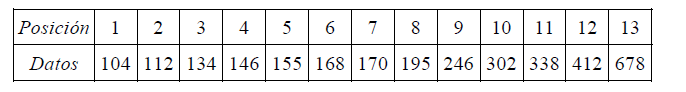 Ci=0.25-percentil calculo 0.25*(13+1)=3.5
Entonces Ci=146

Cs=0.75-percentil calculo 0.75*(13+1)=10.5
Entonces Cs=302

Di=302-146=156

Calculamos
Li= primera cota inferior
   = Ci-1.5*Di=146-1.5*156=-88 
                                          Llego hasta la obs. 104

Ls= primera cota  superior
   = Cs+1.5*Di=320+1.5*156=536
                                         Llego hasta la obs. 412

Si= segunda cota inferior
   = Ci-3*Di=146-3*156=-322 No tengo outliers

Ss= segunda cota  superior
   = Cs+3*Di=302+3*156=770  marco la obs. 678
Obs. 678
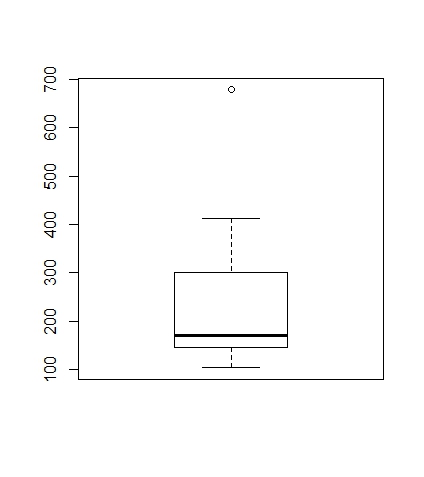 Cs


Mediana
Ci
Di
Gracias Wikipedia!
Métodos Gráficos REPRESENTACIÓN DE DATOS NUMERICOS
Boxplot
¿Qué vemos en un box-plot?

 Posición
 Dispersión
 Asimetría
 Longitud de las colas
 Puntos anómalos o outliers.

Los box-plots son útiles para comparar varios conjuntos de datos, pues nos dan una rápida impresión visual de sus características.
Métodos Gráficos REPRESENTACIÓN DE DATOS NUMERICOS
Boxplot
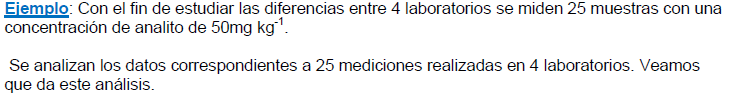 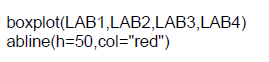 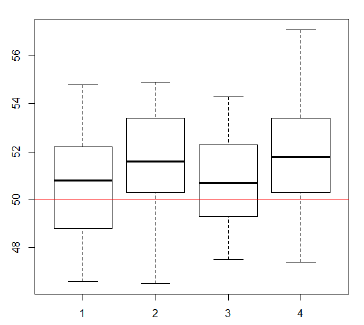 Métodos Gráficos REPRESENTACIÓN DE DATOS NUMERICOS
Boxplot
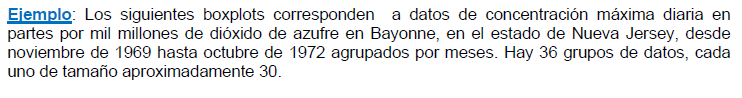 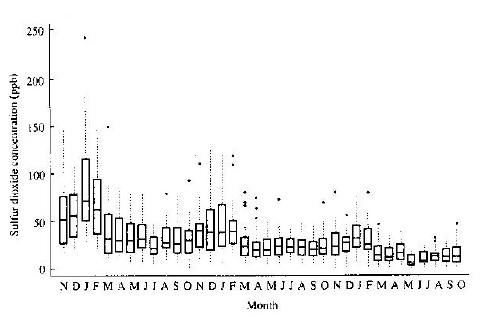 Métodos Gráficos REPRESENTACIÓN DE DATOS NUMERICOS
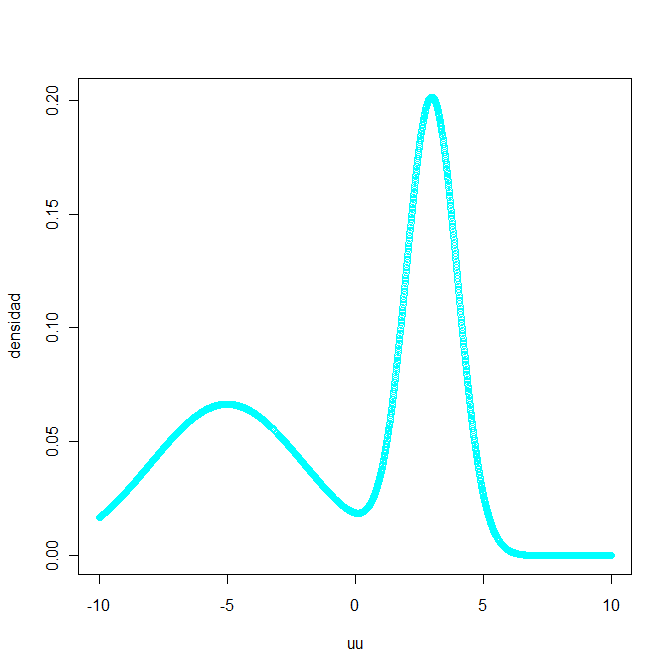 Boxplot
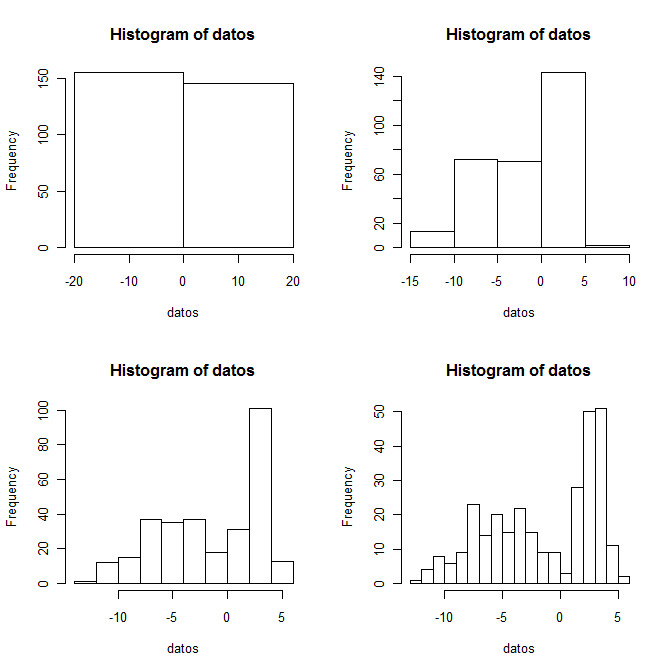 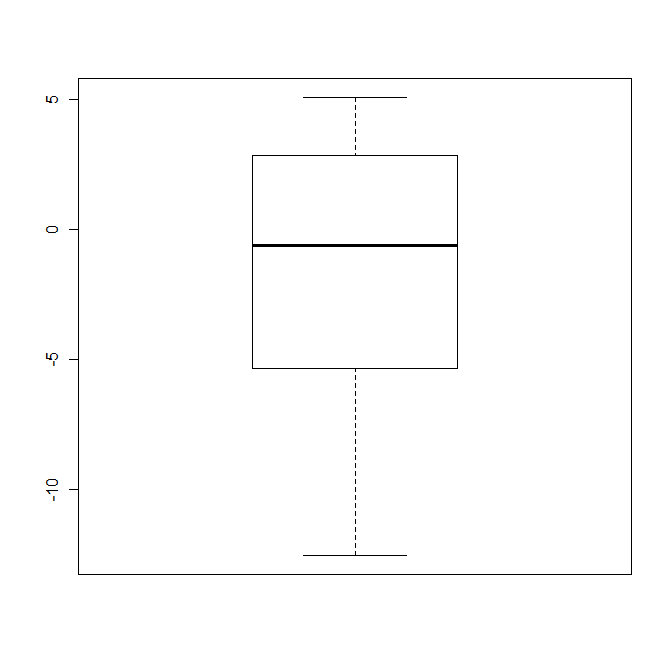 Métodos Gráficos REPRESENTACIÓN DE DATOS NUMERICOS
QQ-Plot o Grafico cuantil-cuantil
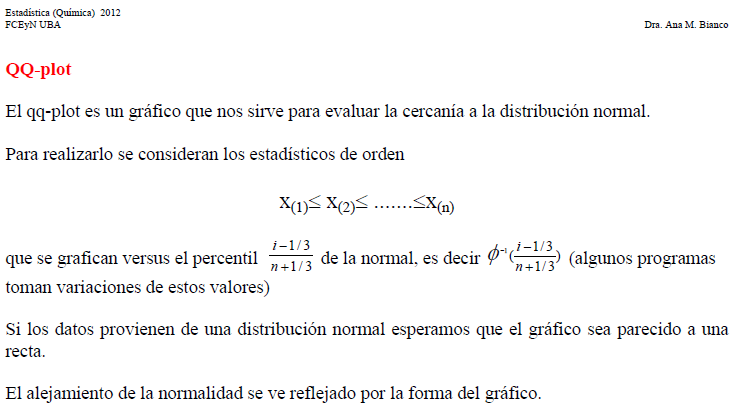 Métodos Gráficos REPRESENTACIÓN DE DATOS NUMERICOS
QQ-Plot o Grafico cuantil-cuantil
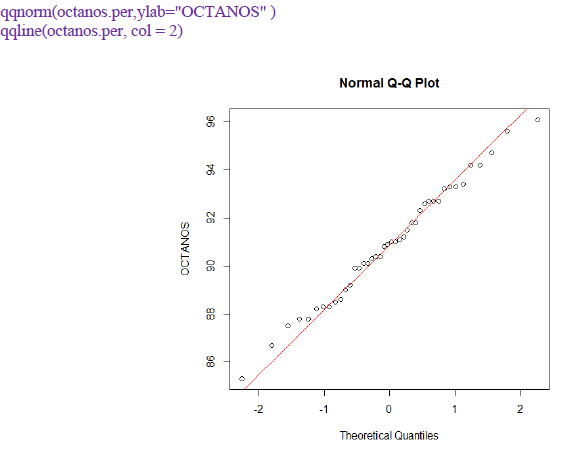 Métodos Gráficos REPRESENTACIÓN DE DATOS NUMERICOS
QQ-Plot o Grafico cuantil-cuantil
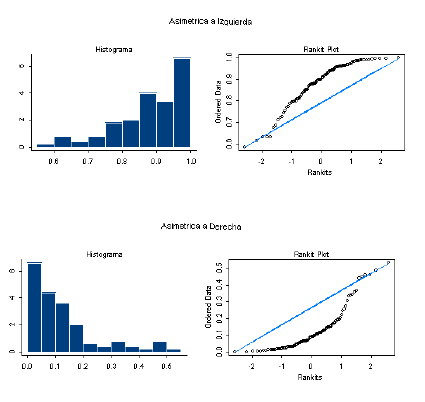 Métodos Gráficos REPRESENTACIÓN DE DATOS NUMERICOS
QQ-Plot o Grafico cuantil-cuantil
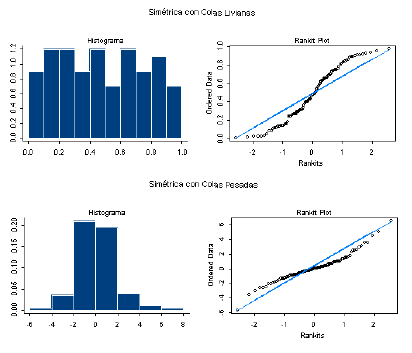 Simetría con colas Pesadas
Simetría con colas Livianas
ERRORES
Errores en el Proceso de Medición
En todo proceso de medición existen limitaciones dadas por

 los instrumentos usados
 el método de medición
 el observador

El mismo proceso de medición introduce errores o incertezas.

Los instrumentos que usamos para medir como las magnitudes mismas son fuente de
incertezas al momento de medir. 

Los instrumentos tienen una precisión finita, por lo tanto siempre existe una variación mínima de la magnitud que puede detectar.


Las magnitudes a medir no están definidas con infinita precisión.
ERRORES
Errores en el Proceso de Medición:
Tipos de Errores:

Errores sistemáticos: (sesgo)  surgen por falla del equipo o del diseño.  No se pueden evaluar realizando medidas repetidas. 


Errores aleatorios:  surgen por efectos de variables no controladas.  Siempre esta presente, nunca se pueden eliminar. Podemos minimizarlos y realizando medidas repetidas independientes se pueden evaluar, usando procedimientos estadísticos .
.
ERRORES
Errores en el Proceso de Medición
Precisión:  la precisión de un instrumento o un método de medición está asociada a la sensibilidad o menor variación de la magnitud que se pueda detectar con dicho instrumento o método. 

Ejemplo: un cronómetro es más preciso que un reloj común

Insesgadez o Exactitud: La insesgadez de un instrumento o método de medición está asociada a la calidad de la calibración del mismo, a la proximidad del valor verdadero.

Ejemplo: Imaginemos que el cronómetro que usamos es capaz de determinar la
centésima de segundo pero adelanta dos minutos por hora, mientras que un reloj de pulsera
común no lo hace. En este caso decimos que el cronómetro es todavía más preciso que el
reloj común, pero menos exacto.
ERRORES
Errores en el Proceso de Medición: Precisión e Insesgadez
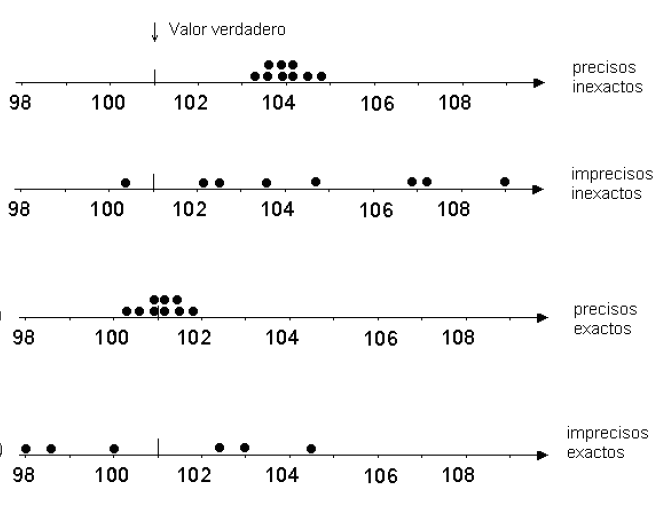 Precisos y sesgados
Imprecisos y sesgados
Precisos e insesgados
Imprecisos e insesgados
ERRORES
Errores en el Proceso de Medición


MEDICION= μ+ε1+ε2+ε3+… +εn

 



VAR(μ+ε1+ε2+ε3+… +εn)=σ1+σ2+σ3+….+σn= σ si llamamos ε =ε1+ε2+ε3+… +εn

X= μ+ε  donde   ε ~N(0, σ  ) esto es equivalente a X ~N(μ, σ  )
errores
Cantidad a medir: (desconocido pero no aleatorio)
2
2
2
2
2
2
2
MODELO